Template for RFP 6 Presentations
This document contains the slides required as part of the proposal package.

There are two reasons REMADE asks proposal teams to prepare PowerPoint presentations. First, these presentations allow proposal teams to provide additional details that could not be discussed fully within the five-page limit for the Concept Paper. Second, proposal teams are being asked to make oral presentations to the Merit Review Panels, and this template allows each team to cover the same material during their presentation, ensuring consistency.

Following the submission of the proposal documents (Concept Paper, SOPO, Budget, IP Management Plan, and this presentation), teams will be asked to give a 20-minute overview of their project.

The Merit Review Panels may also identify questions they would like a proposal team to answer during this presentation. Proposers will be given these questions before their presentations to allow them time to prepare their answers.

Each presentation should be self-contained and answer the following:
What problem are you trying to solve and why?
What are your Project Objectives and what is the expected impact? 
What are the starting and ending TRLs for the solution you are proposing?
What is the Project Scope? This is a list of your Project Tasks and accompanying material?
What is the budget, and what key risks do you face in executing this work scope? How will you address these risks.
What additional work might be required at the end of this project before industry will adopt this technology?
What are the TPM impacts for this project
The time allocated for each presentation is 20 minutes. This will be followed by 10 minutes of Q&A.  
Proposers are limited to the slides in this slide deck and may not remove or add slides to the template.
Proposal Title

Lead Organization:
Team Members:

Project PI:	Co-PIs & Affiliations: 	Co-PI #1
PI e-mail address	(if applicable)	Co-PI #2	
Today’s Presenters:		Co-PI #3

Technology Demonstration or Validation Location1	Facility, Location
Starting TRL:
Ending TRL:

REMADE Funding Requested ($K):	X,XXX	
Proposed Cost-share Amount ($K):	Y,YYY		
		 
Date:
1Techology Demonstration applies to Technology RD&D Projects. Technology Validation applies to Traditional R&D Projects.
Presentation Content
Project Quad Chart 
Problem Statement and REMADE Relevance
Project Goals and Objectives
Project Impacts 
Technical Approach, Task List, and Milestone Table (6-Slides Maximum)
Team Roles & Responsibilities 
Project Risks & Abatements/Budget and Cost Share
Future Work
Back-up Slide
TPM Impacts
Project Title
Materials Class(es): Metals, Fibers, Polymers, E-waste
Node(s):
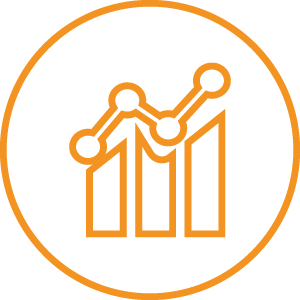 Problem Statement: 
 
 
 


Project Goals/Objectives:
Project Summary
Project Schematic
Impact versus the Technical Performance Metrics (TPMs):
  
 
 
Description of the Technology Demonstration or Validation
 
 
Workscope Required After this Project for Industry Adoption	 
 
 

Starting TRL:
Ending TRL:
Project Team:  
 
 
 

Project Funding Requested: 
REMADE Funding ($K): $	Cost-share ($K): $
Total Project Funding ($K): $570	Industry Cost Share ($K): 
:
Project Impact
Project Team, Funding
Problem Statement and REMADE Relevance
Problem Statement (Summarize the problem you are trying to solve in bullet format)
Explain the problem being addressed, the underlying technical/economic barriers, and the material classes impacted. 
Quantify the scope of the problem (impact on recycling rate, secondary feedstock use, reman intensity, etc.).
Describe the current status of the technology landscape, including commercially available equipment used by industry today, and the extent to which it cannot solve the problem being addressed.
REMADE Relevance (Summarize how you will address the problem and its potential impact in bullet format)
Explain how the materials classes being addressed are REMADE-relevant.
Describe the portion(s) of the materials supply chain this project targets
Identify the Technical Performance Metrics this project will address
The materials supply includes all the material lifecycle stages (design, manufacturing, remanufacturing, and recycling) and markets (primary and secondary feedstocks and scrap) that influence the availability of and demand for secondary feedstocks or cores (for remanufacturing). For materials recycling, the materials supply chain includes design, manufacturing, collection, characterization, sortation, separation, decontamination, reprocessing and end market use.  For remanufacturing, the materials supply chain includes design, manufacturing, end-of-life recovery of durable goods and components, core recovery and valuation, disassembly, decontamination and cleaning, remanufacturing, and end market use.
Project Goals and Objectives
Project Goals and Objectives (High-level summary of the proposed solution & what will be achieved by the project’s end)
Provide a high-level summary of the proposed solution you intend to demonstrate or validate and the technologies that comprise the proposed solution.
Identify the goals of this project (concerning the solution you intend to demonstrate) 
Outline the project objectives (for the individual technologies that comprise your solution) and the anticipated performance level or improvement you expect to demonstrate by the end of the project. 
Explain why the target levels for your objectives were selected and how the proposed technology solution compares to existing or previously attempted solutions.
Project Impacts
Industry Impact (Summarize the impact that solving this problem will have on industry)
Describe where in the materials supply chain the technology being developed will be inserted.
Explain what equipment or technologies the proposed solution would replace.
Have your industrial partner explain the real-world impact of the technology, quantifying financial impact where possible.
Technical Performance Metrics (Summarize the impacts the project will have relative to the TPMs)
Quantify the impact of your project on the relevant REMADE TPMs.
Include relevant analysis and state assumptions used to calculate the baseline energy, emissions, and feedstocks consumption and estimate the technology impact (including a brief description of the methodology). 
If an LCA was conducted, please also include that here.
Technical Approach – Problem Statement & Current Technology Landscape -1/6
Quantify the scope of the problem (impact on recycling rate, secondary feedstock use, reman intensity, etc.) you are attempting to solve.
Describe the current status of the technology landscape, including commercially available equipment used by industry today, and the extent to which it cannot solve the problem being addressed,
Rather than regurgitating what you wrote earlier, use graphics wherever possible to answer these questions.
Technical Approach – Task List for the Project – 2/6
(Should Match SOPO Task Structure – Only Include High-level Tasks)
Technical Approach – Milestones, Go/No-Go Decision Status – 3/6
(Complete the following table and provide status/comments relative to completion of Milestone or Go/No-Go decision as appropriate)
Please highlight milestones, Go/No-Go’s in green that are to be addressed in this review
Technical Approach and Team Qualifications – 5/6
Identify the 3-5 key technical elements of the proposed solution and the starting TRL for this solution.
Describe your prior experience developing these technologies & whether REMADE or other organizations previously funded these efforts.
Rather than regurgitating what you wrote earlier, use graphics wherever possible to answer these questions.
Technology Demonstration (or Validation) and Technology Transition – 6/6
Explain the scope of the technology demonstration or validation, including what technologies you intend to demonstrate, where the technology will be demonstrated or validated, the results (outcomes) you will produce, and the ending TRL.
Identify the target markets where this technology would likely first be deployed, and list potential customers or end-users. Ideally, these end-users should already be members of the proposal team.  
Clearly describe the path to transition the proposed technology into the manufacturing supply chain.
Team Roles and Responsibilities
Project Risks & Mitigation Strategy
Fill out these charts and place high-level summary in the Concept Paper
Project Budget and Cost-share
Copy the data from your budget into this form
Future Work
Clarify what additional technology development would be required at the end of the project before industry is willing to adopt this technology.
Backup Slides
References